Our Own Two Doctors!
First Step Weight Loss Clinic
Session VI
September 25, 2024
The weight your knee carries
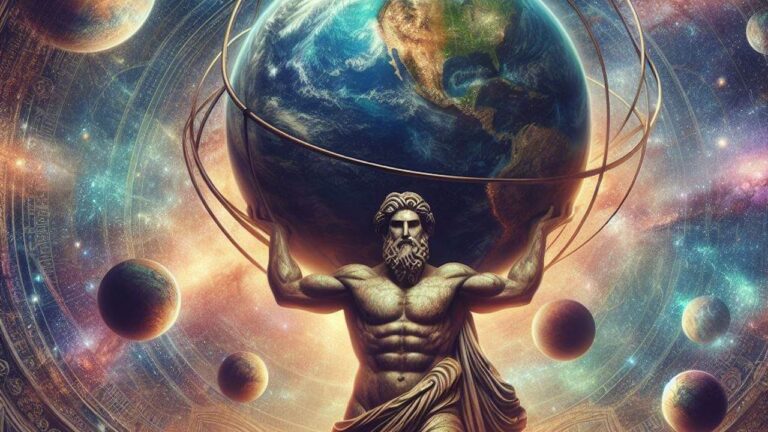 On level ground – one and a half times your body weight
Off level ground – Up and down stairs -two to three times your body weight
When you squat to tie shoe lace or pick up an item from the floor – four to five times your body weight
This Photo by Unknown Author is licensed under CC BY-NC-ND
Walking, a simple cardio workout
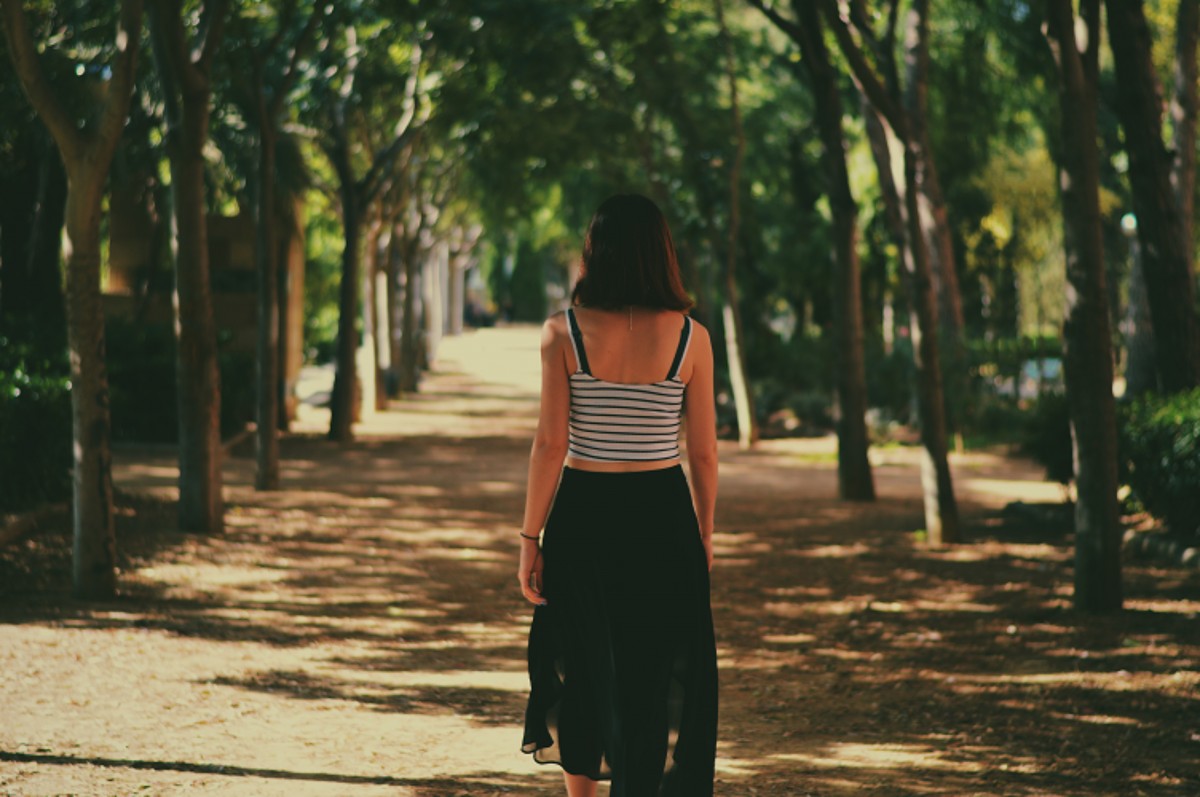 Find safe places to walk
Buy a good pair of shoes
Dress for comfort and safety
Do a warm-up by walking slowly for several minutes
Practice good technique
Stretch after walking
When walking hurts (Goal:10 reps each, upto 3 sets)
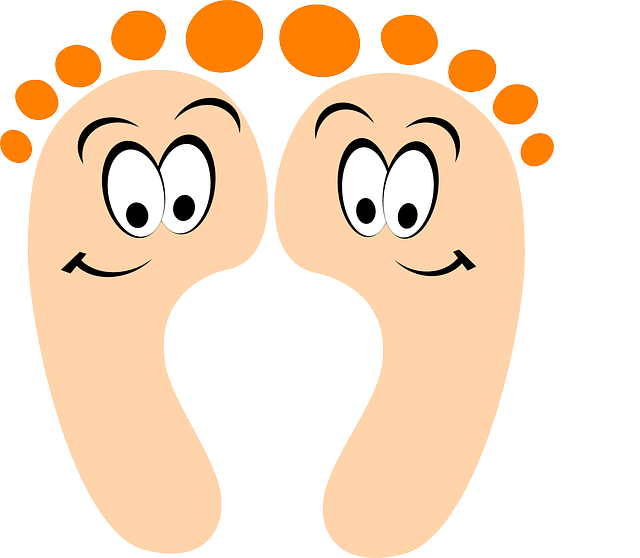 Hip exercise – 
Alternating knee lifts; 
Standing side leg lift; 
Knee to chest in bed
Knee workout – 
Walk 10 steps forward and 10 steps backward; 
Mini squats; 
Supine knee extension
Ankle workout – 
Ankle pumps; 
Foot rotations; 
Heel and toe raises